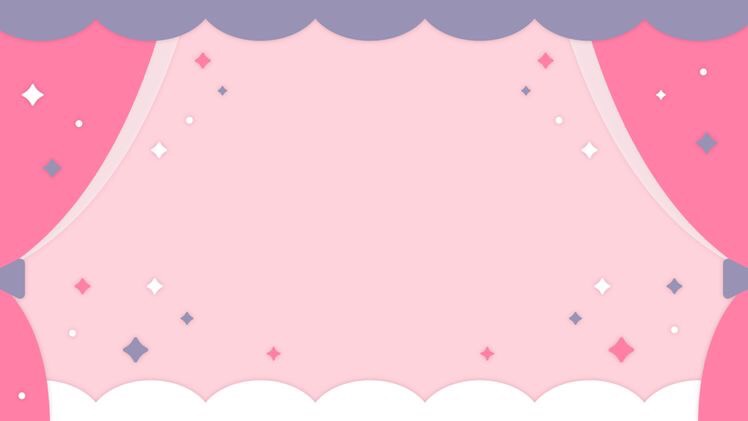 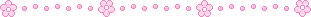 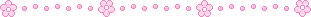 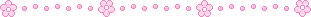 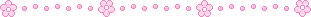 PHÒNG GIÁO DỤC VÀ ĐÀO TẠO QUẬN LONG BIÊN
TRƯỜNG MẦM NON GIANG BIÊN
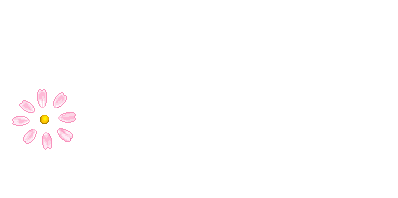 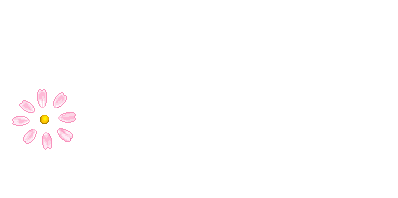 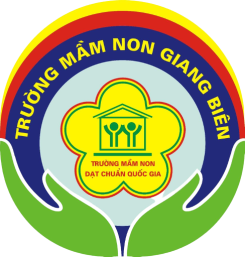 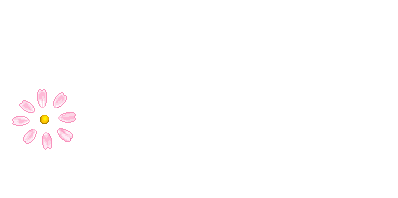 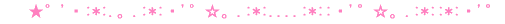 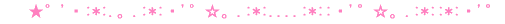 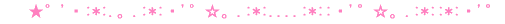 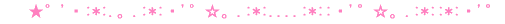 LĨNH VỰC PHÁT TRIỂN THẨM MỸ
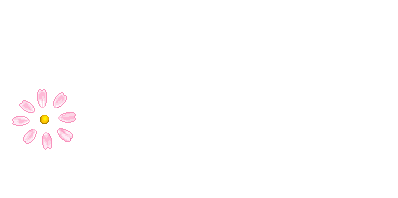 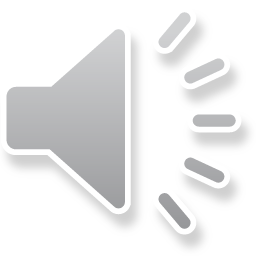 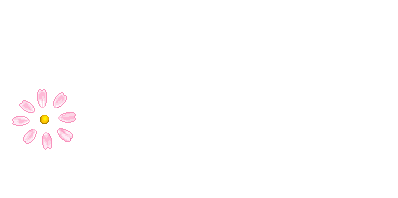 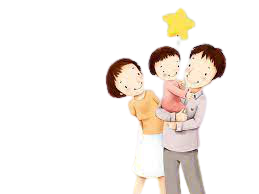 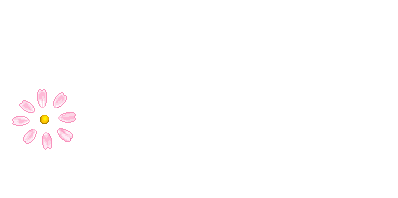 Dạy hát: Cô và mẹ
Trò chơi: Nghe âm thanh đoán tên nhạc cụ
Lứa tuổi: 3-4 tuổi
Giáo viên: Lê Thị Huệ
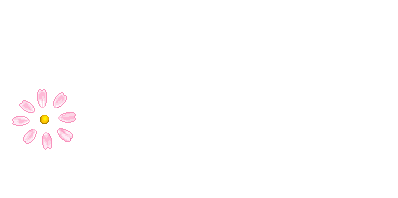 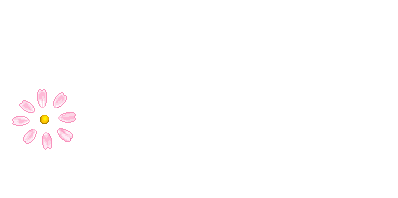 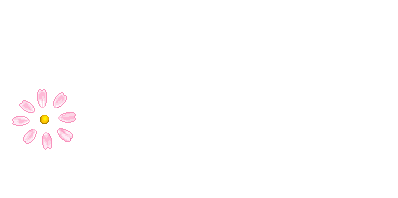 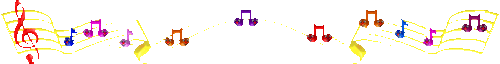 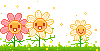 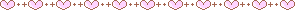 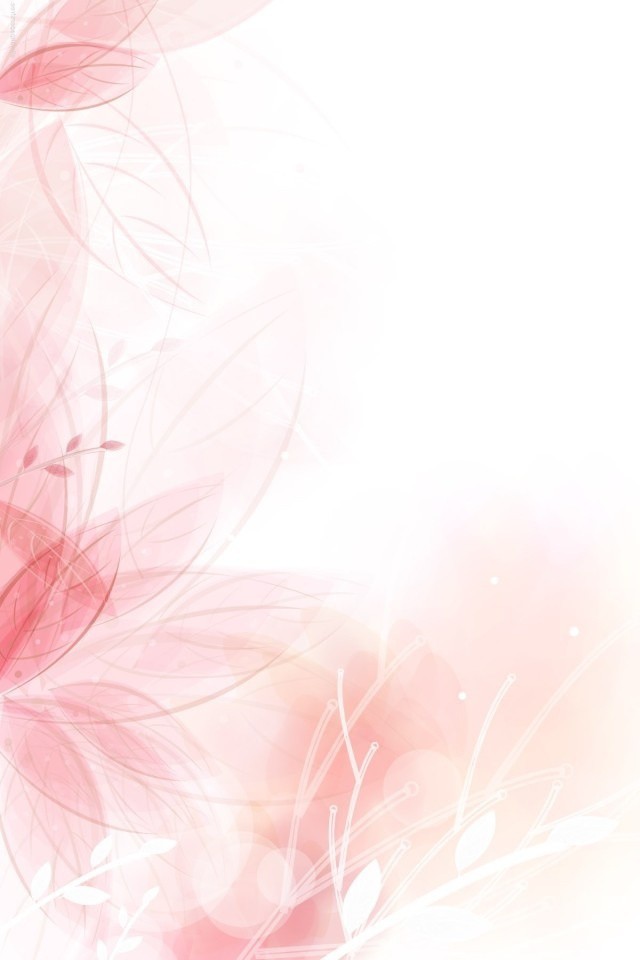 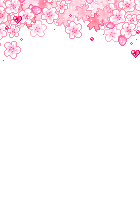 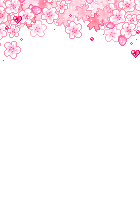 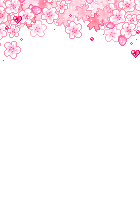 CHƯƠNG TRÌNH
GIAO LƯU ÂM NHẠC
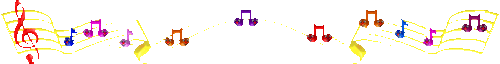 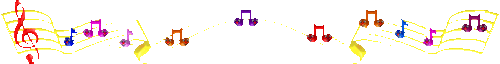 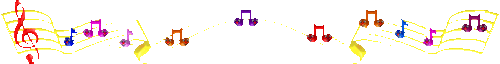 I.ỔN ĐỊNH TỔ CHỨC
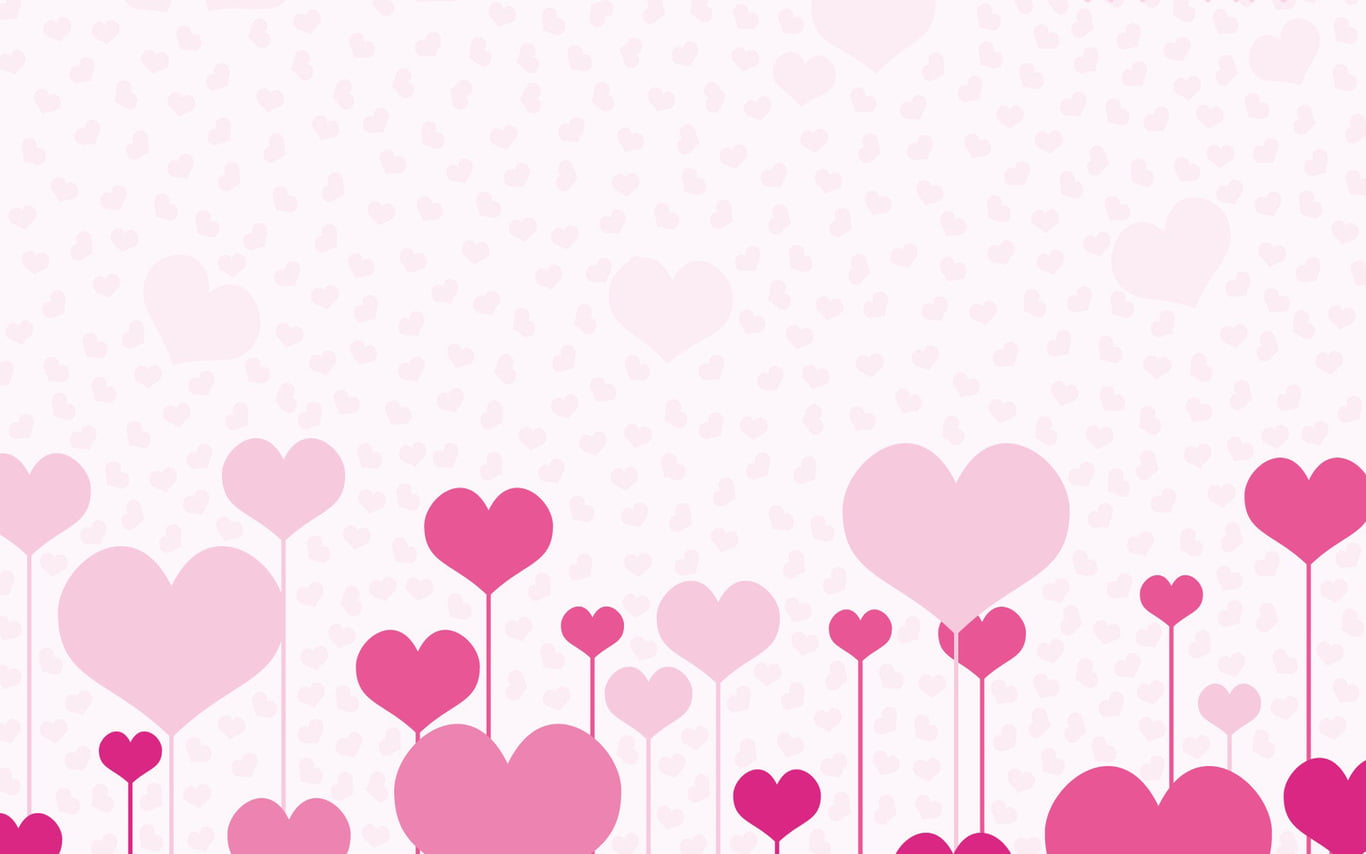 CÔ GIÁO
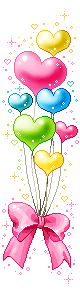 PHẦN I: THI TÀI HÁT HAY
Câu đố
Ai người đến lớp
Cham chỉ sớm chiều
Dạy bảo mọi điều
Cho em khôn lớn.
                         Là ai?
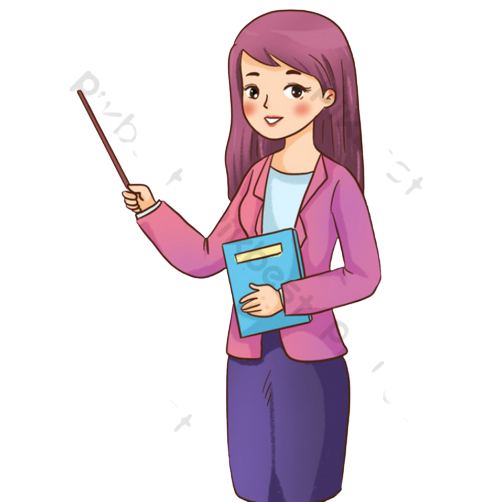 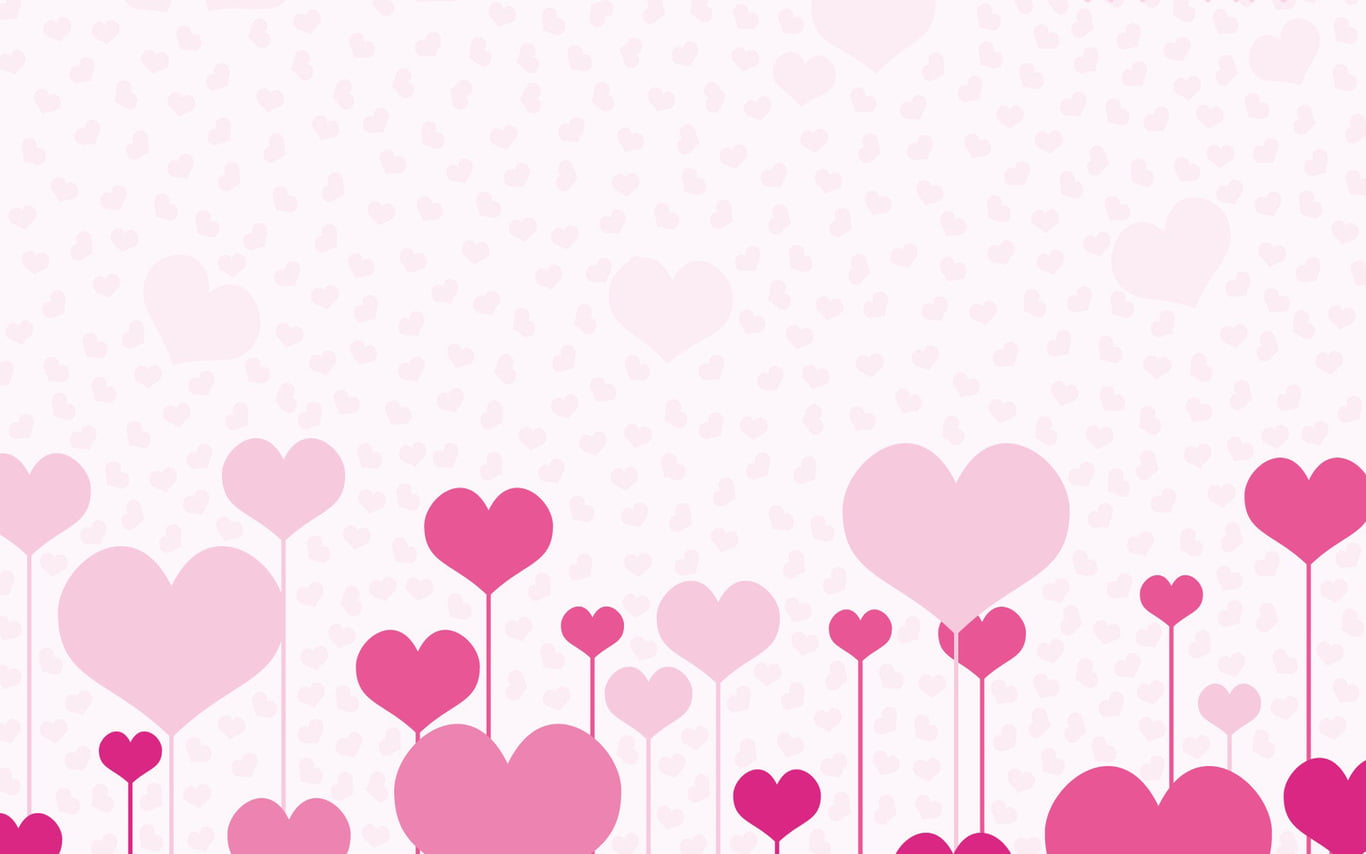 II. PHƯƠNG PHÁP VÀ HÌNH THỨC TỔ CHỨC
PHẦN I: THI TÀI HÁT HAY
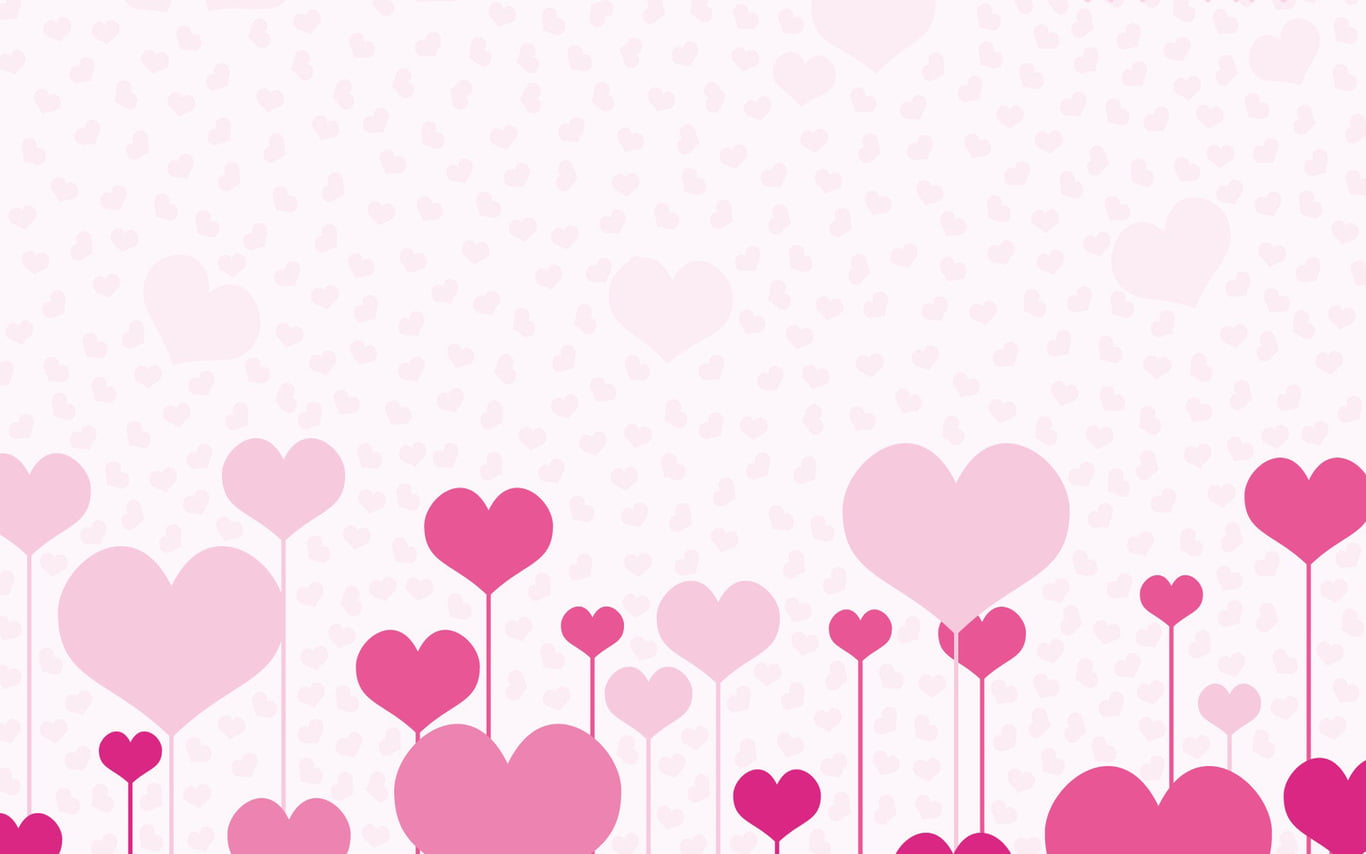 PHẦN I: THI TÀI HÁT HAY
PHẦN I: THI TÀI HÁT HAY
Bài hát: Cô và mẹ
Sáng tác: Phạm Tuyên
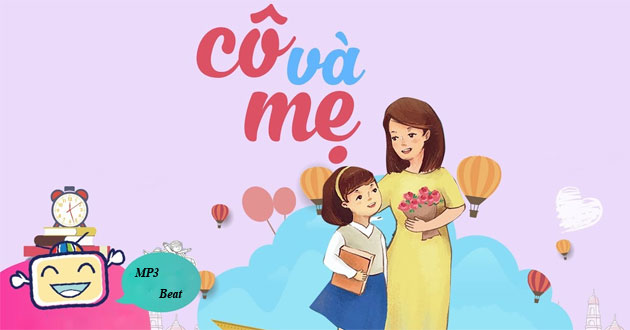 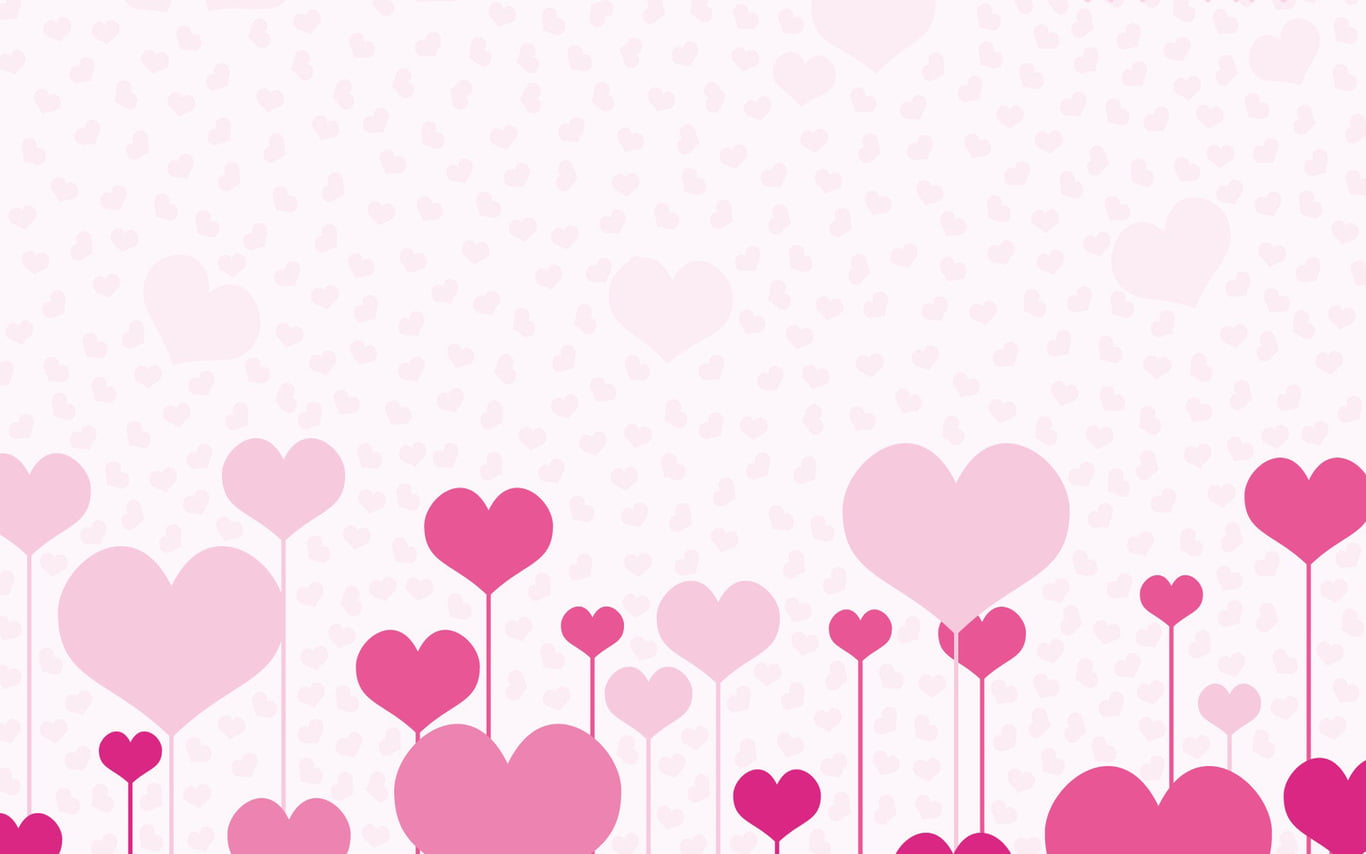 PHẦN I: THI TÀI HÁT HAY
PHẦN I: THI TÀI HÁT HAY
Nội dung bài hát: Bài hát có giai điệu thiết tha, tình cảm, bài hát nói về sự yêu thương, chăm sóc của cô giáo dành cho các con khi các con đến lớp cũng giống như sự yêu thương, chăm sóc của mẹ dành cho con lúc ở nhà.
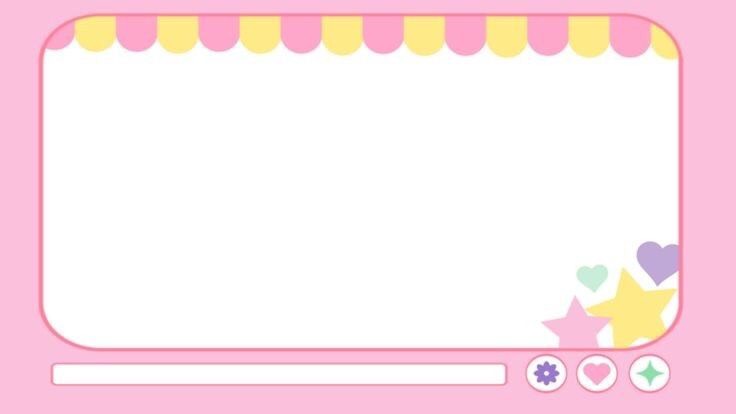 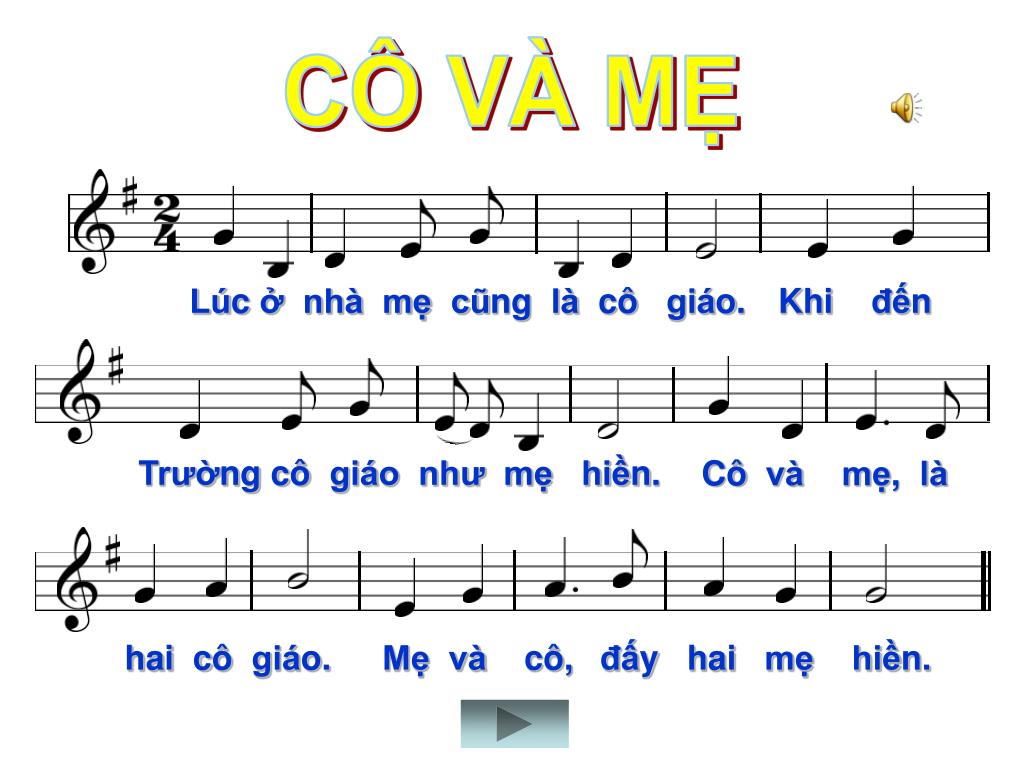 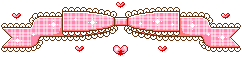 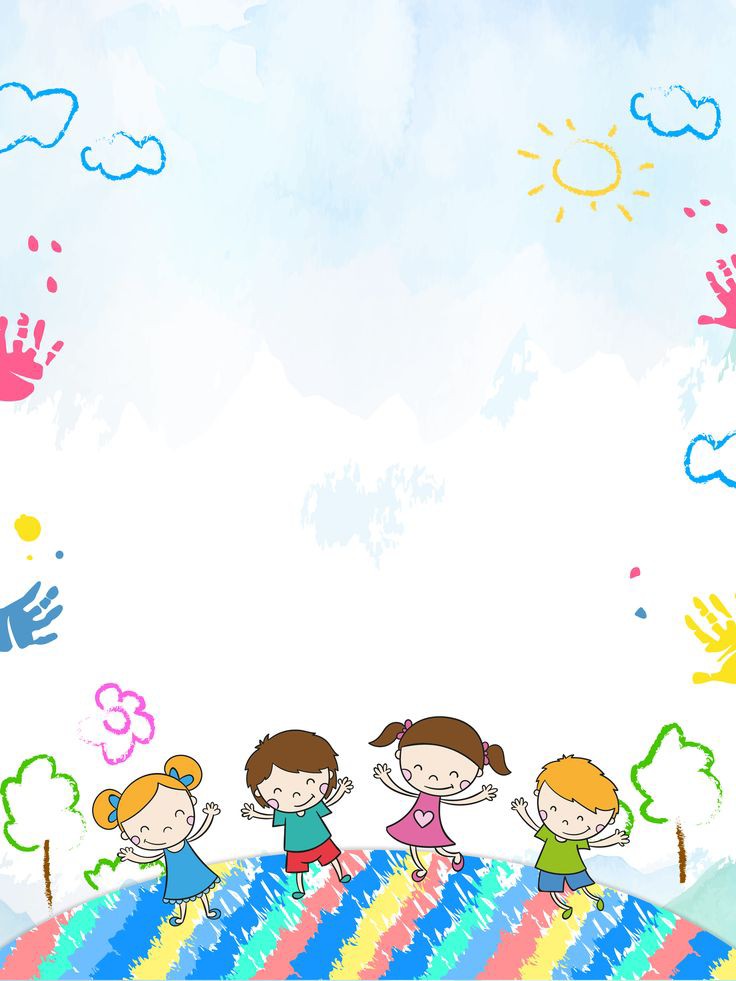 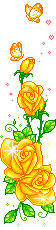 PHẦN II: TRÒ CHƠI
 NGHE ÂM THANH ĐOÁN TÊN NHẠC CỤ
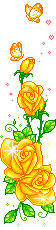 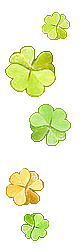 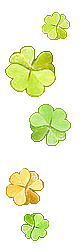 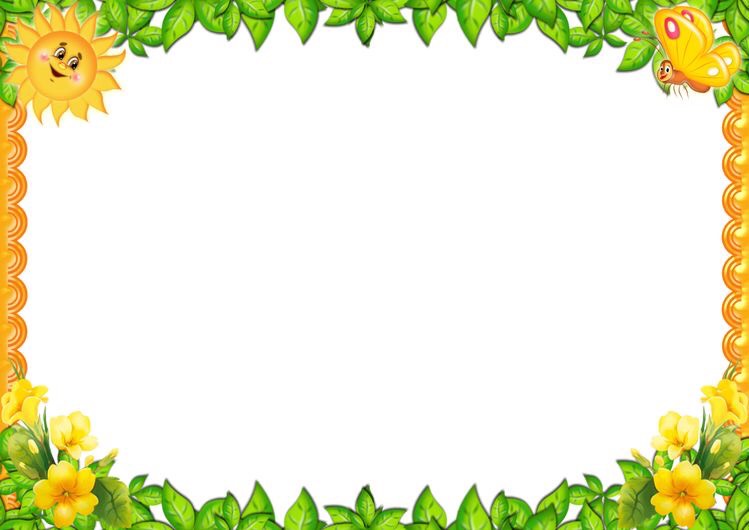 Ô CỬA BÍ MẬT
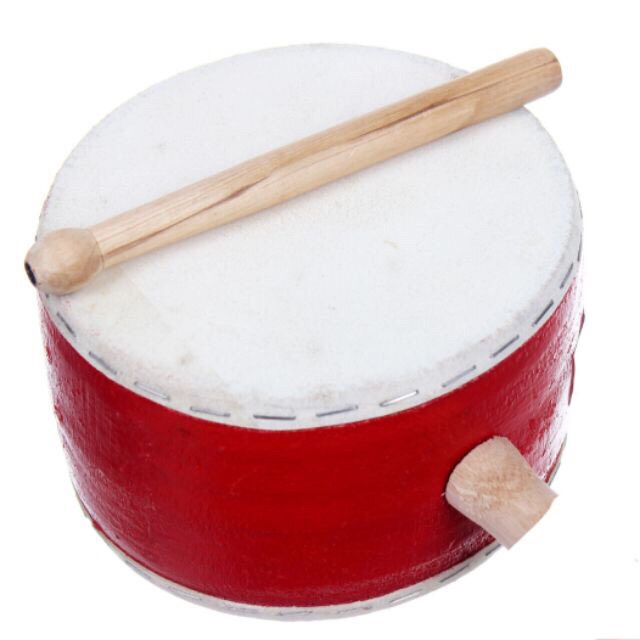 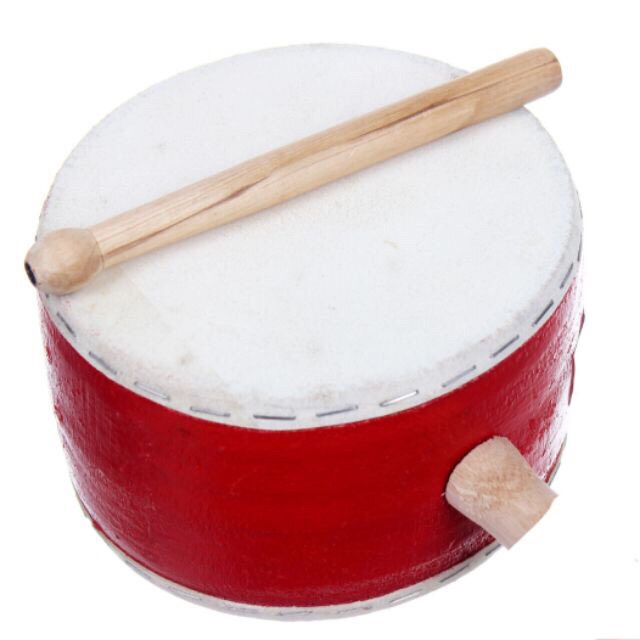 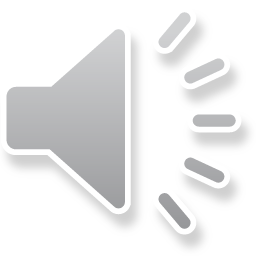 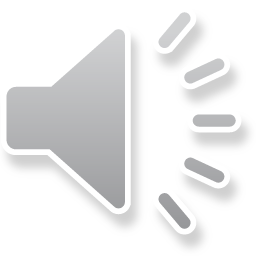 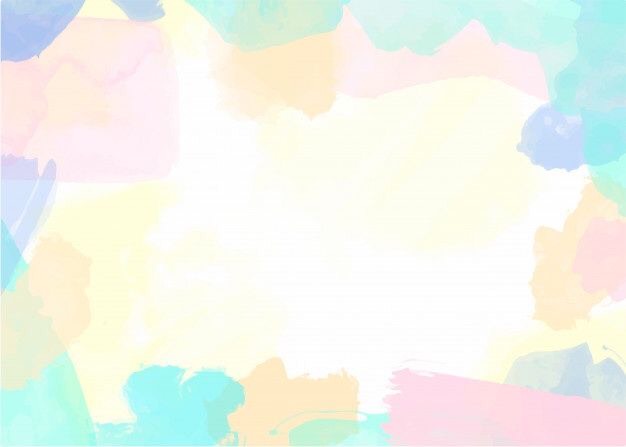 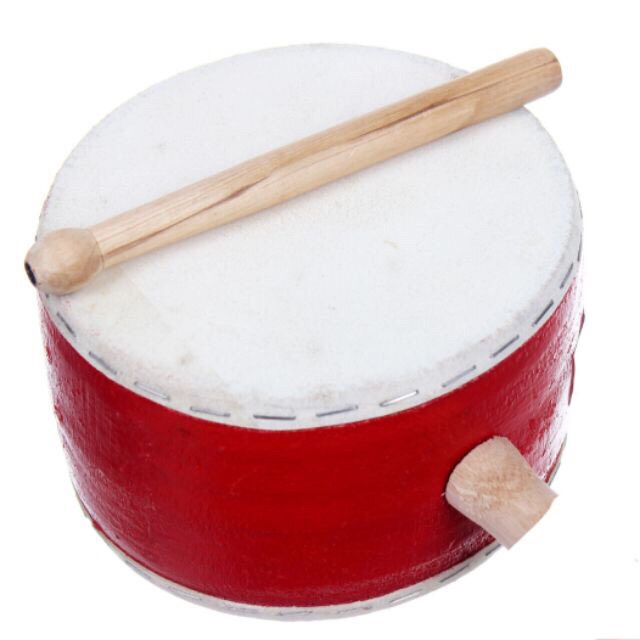 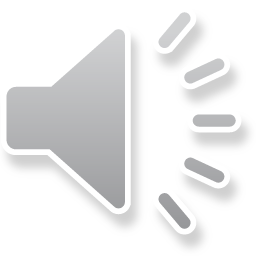 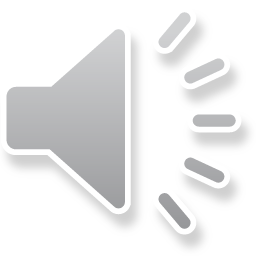 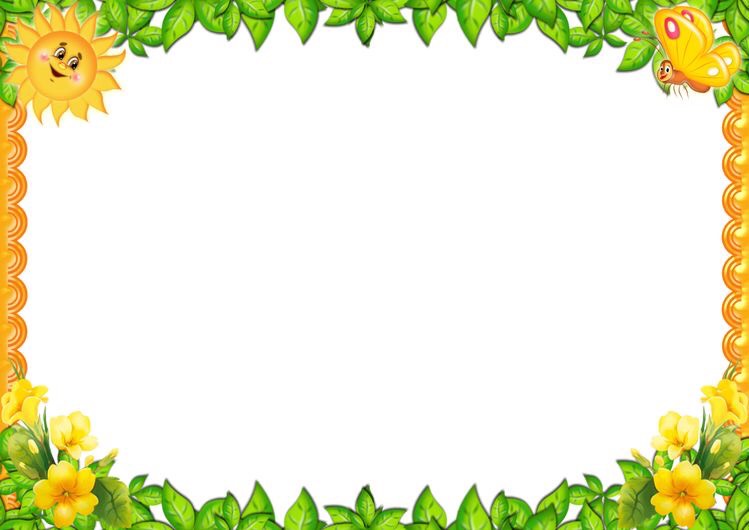 Ô CỬA BÍ MẬT
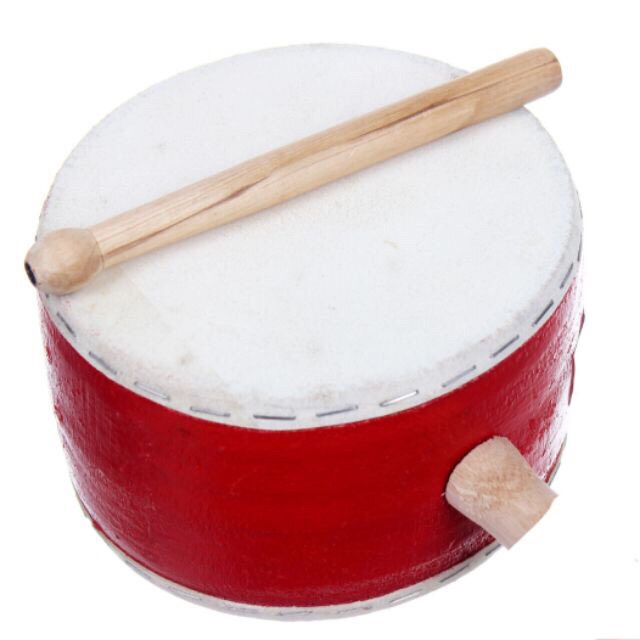 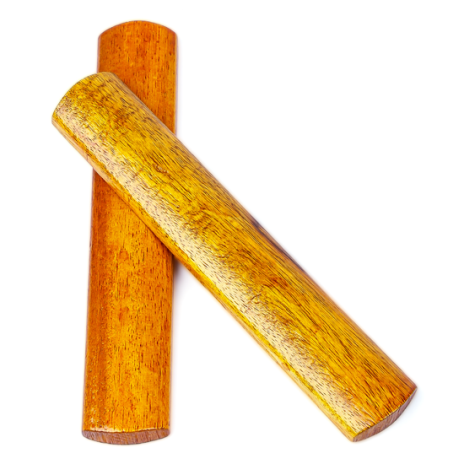 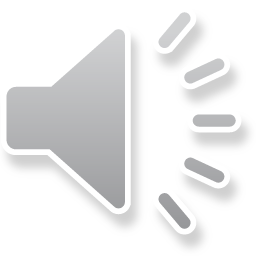 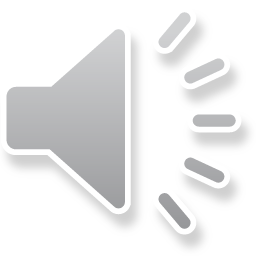 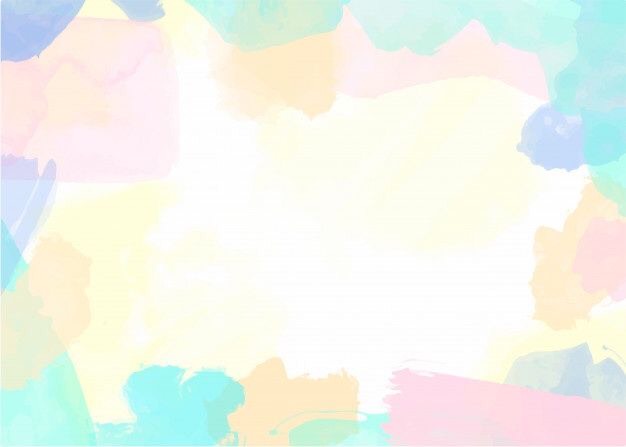 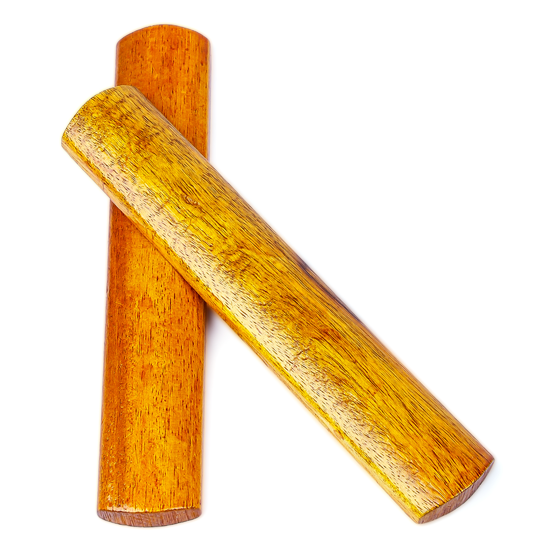 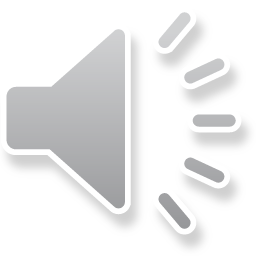 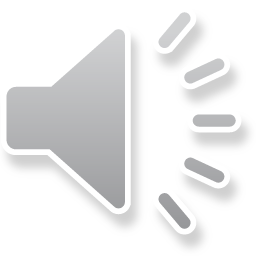 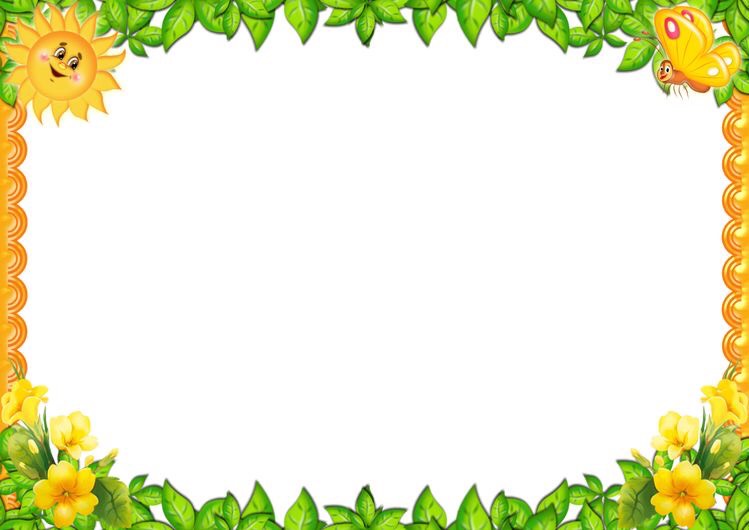 Ô CỬA BÍ MẬT
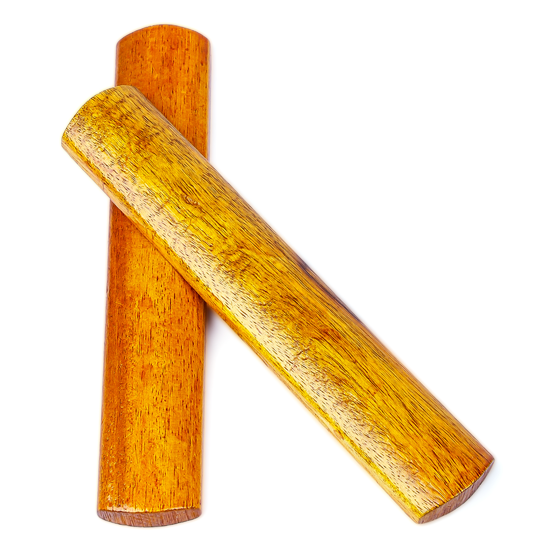 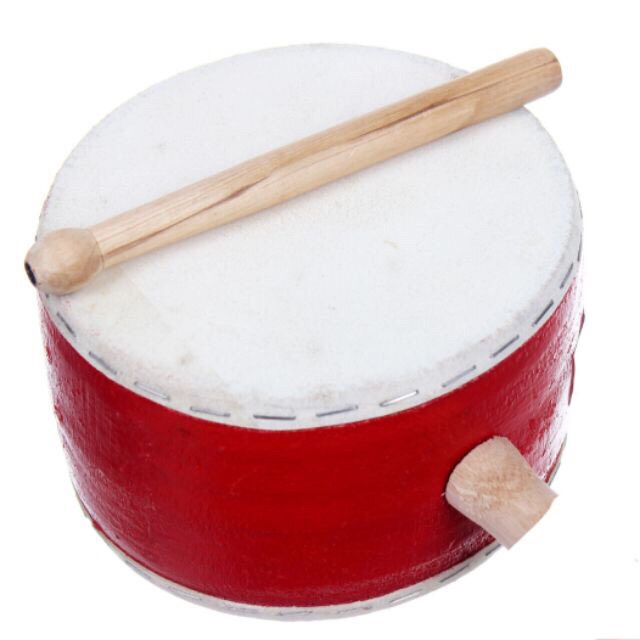 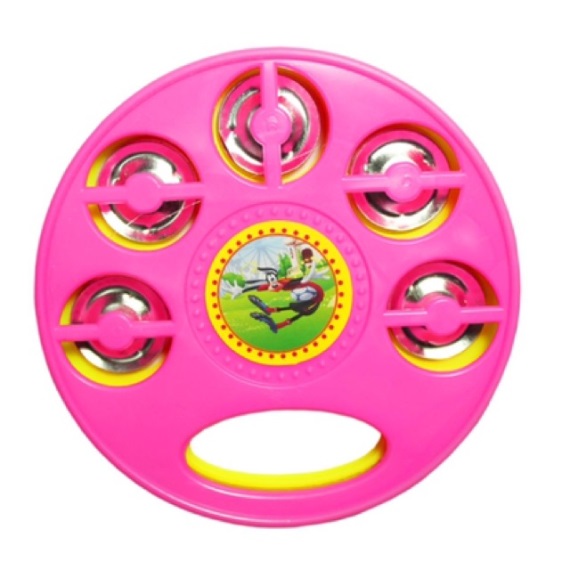 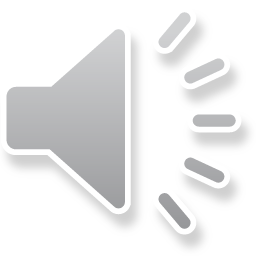 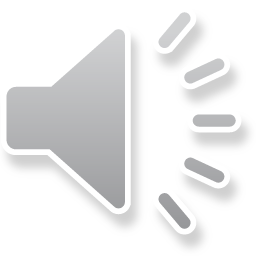 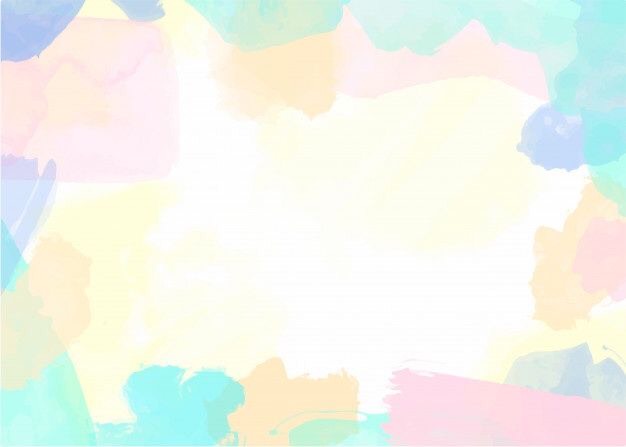 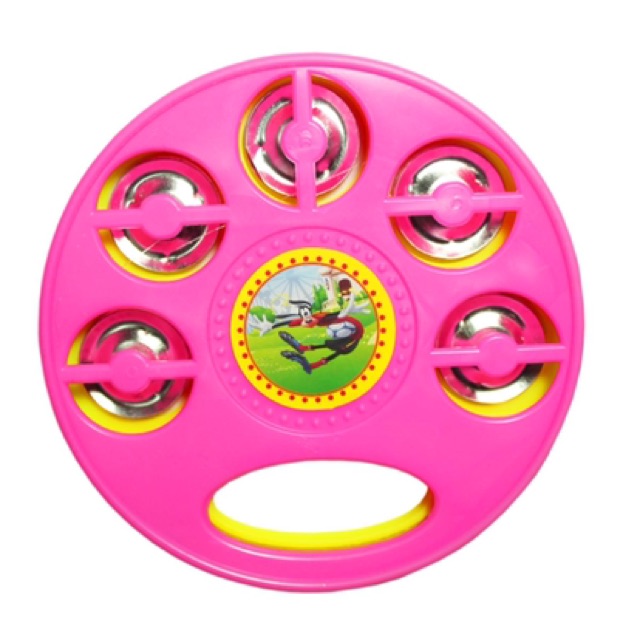 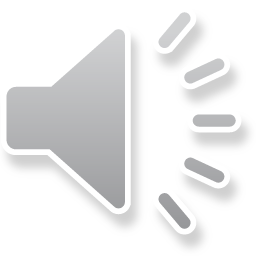 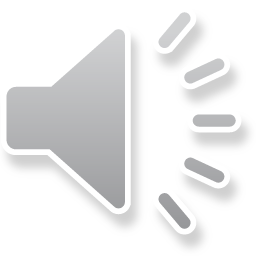 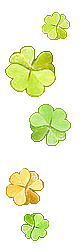 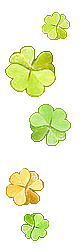 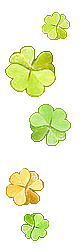 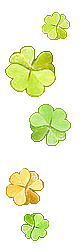 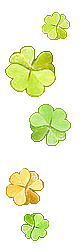 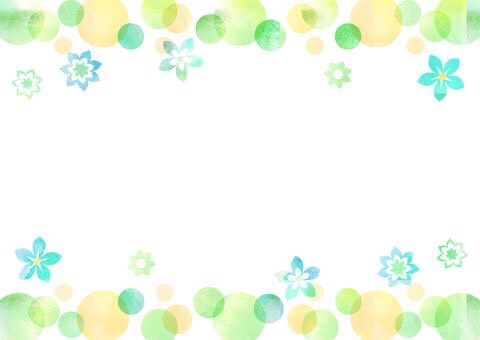 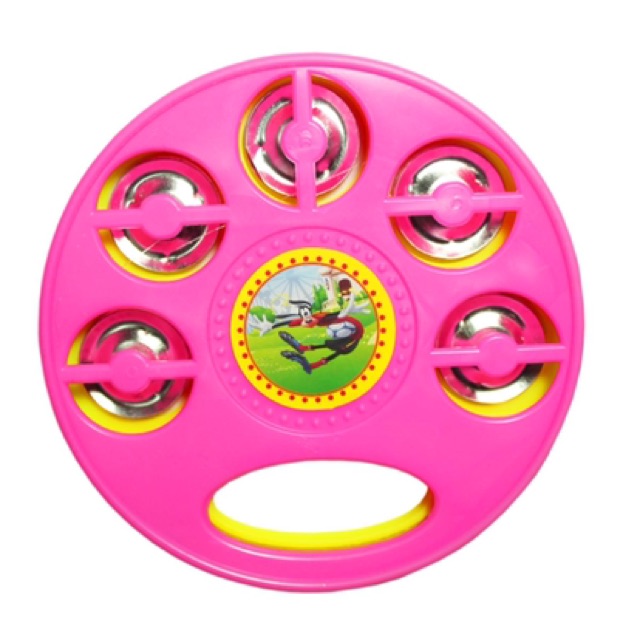 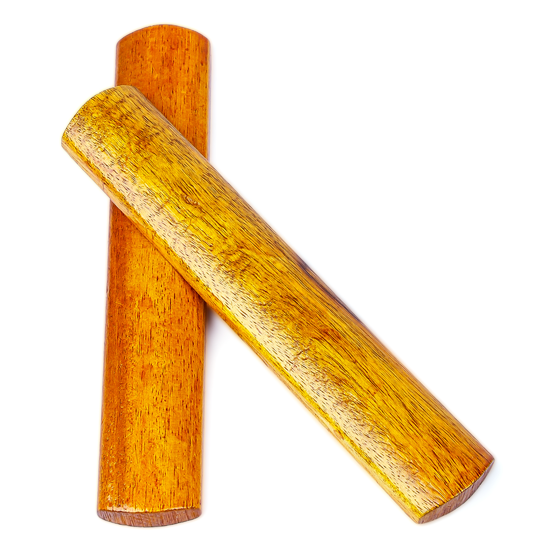 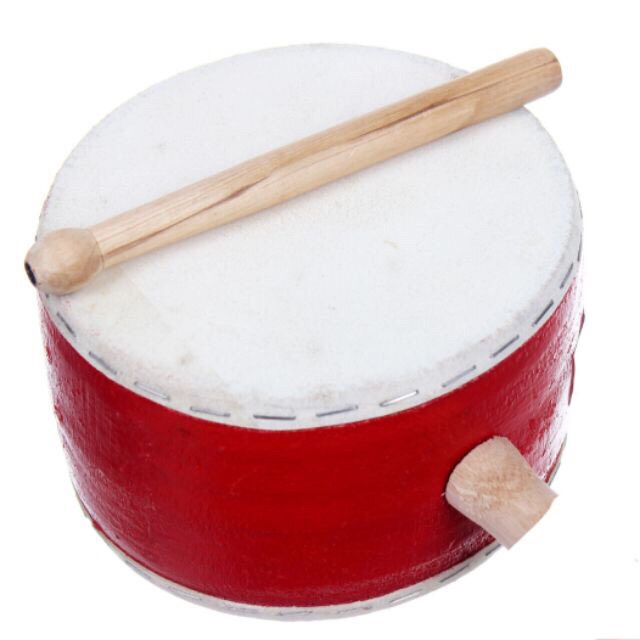 Phách tre
Trống
Xắc xô
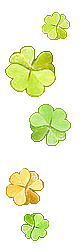 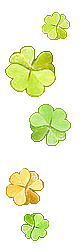 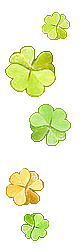 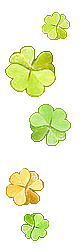 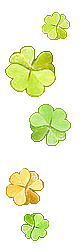 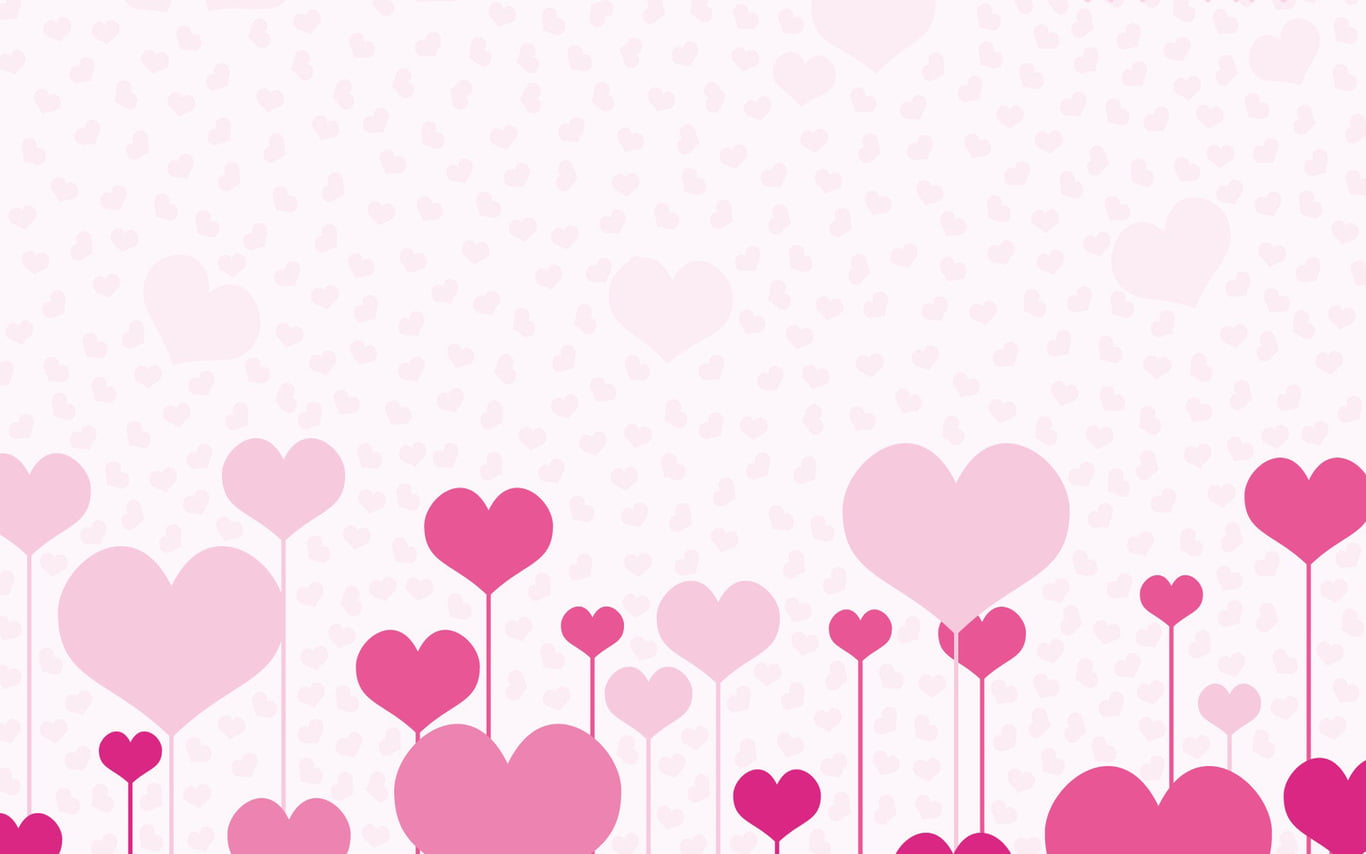 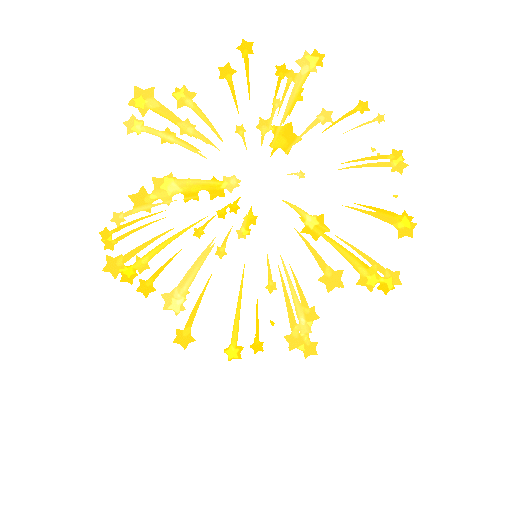 III. KẾT THÚC
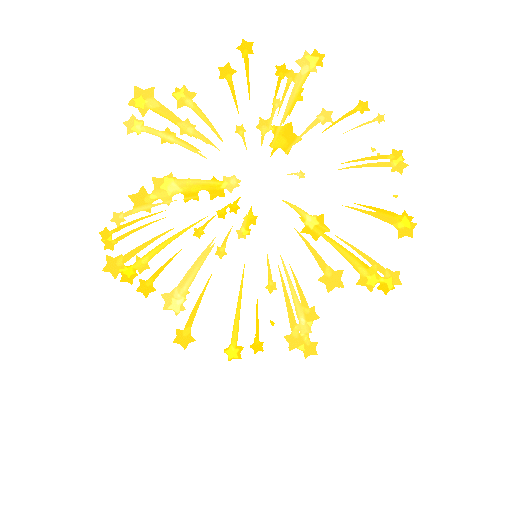 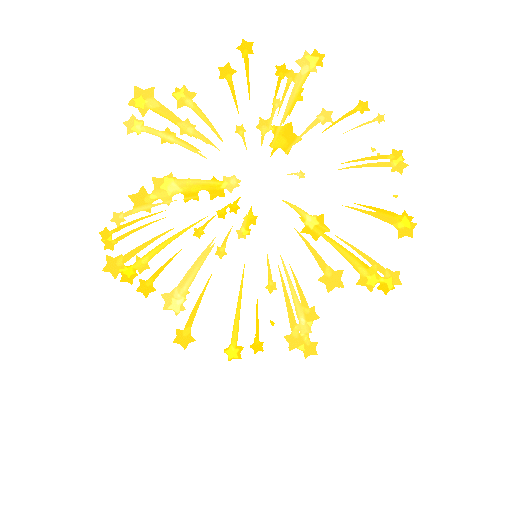 PHẦN I: THI TÀI HÁT HAY
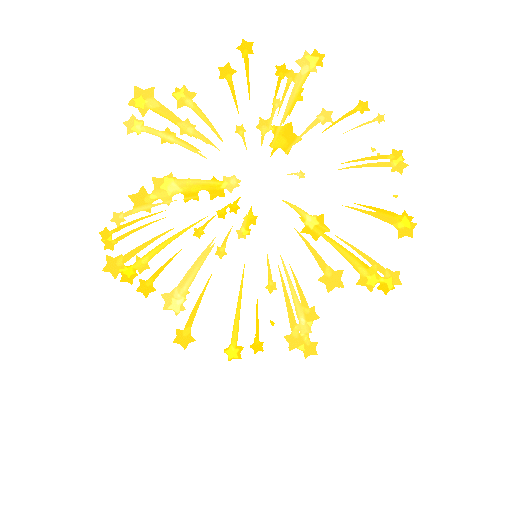 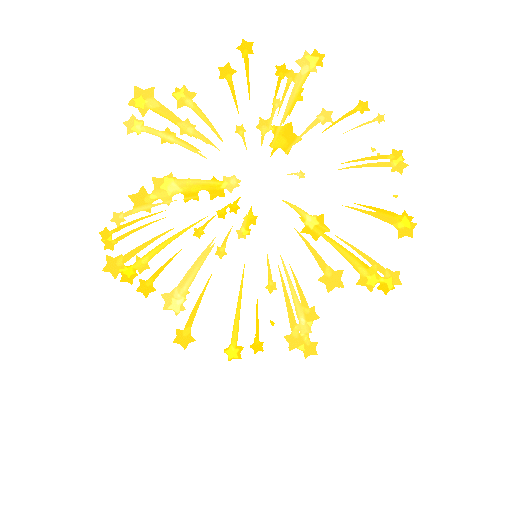 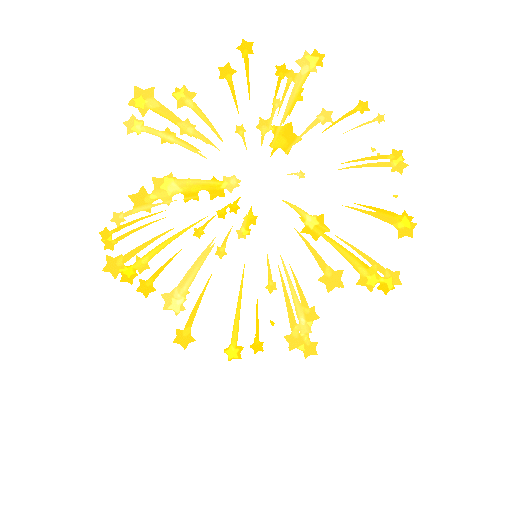 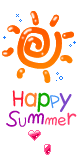 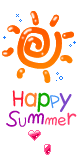 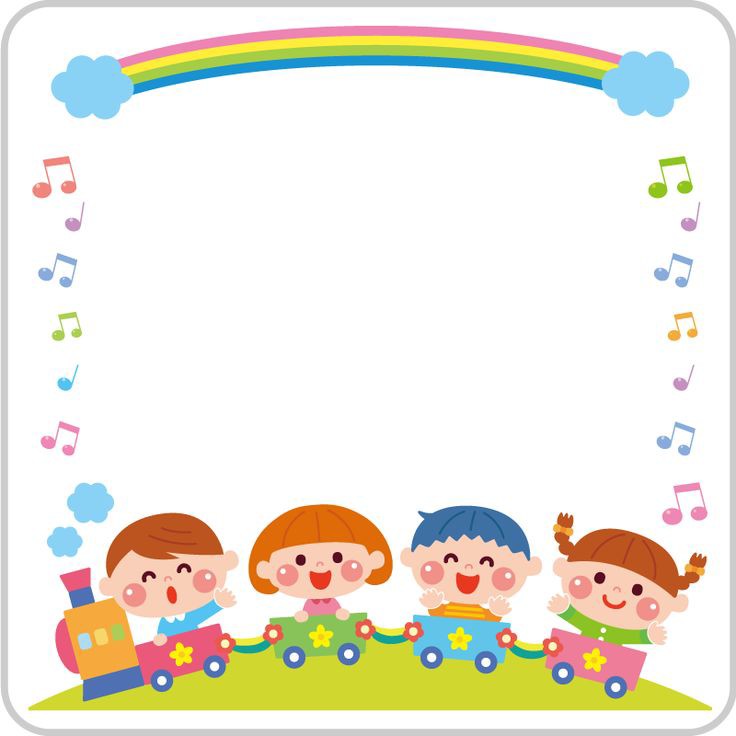 CHÀO TẠM BIỆT
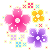 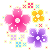